62. 
QUARTIER
MAGASINS
MOYENS DE TRANSPORT
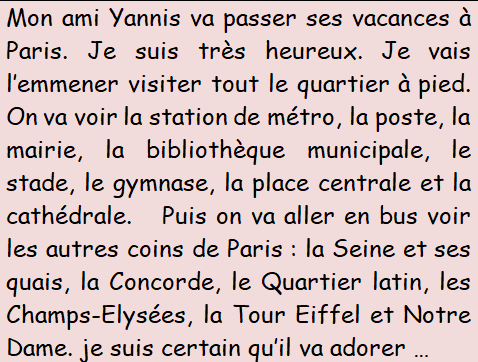 Le quartier
Le quartier
Rappelons-nous quelques lieu de ville
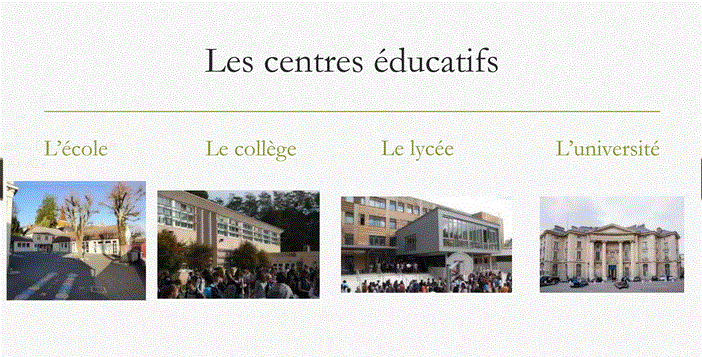 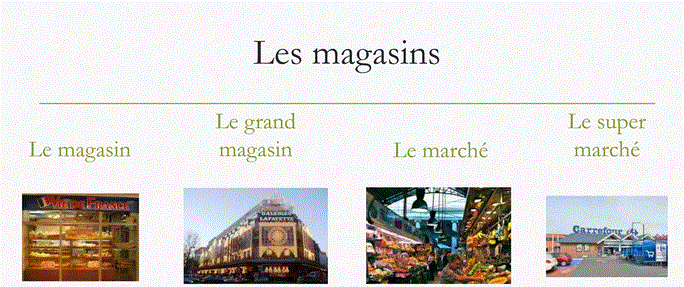 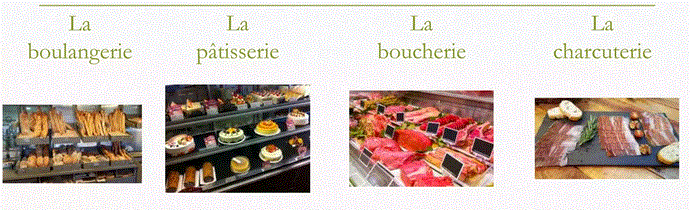 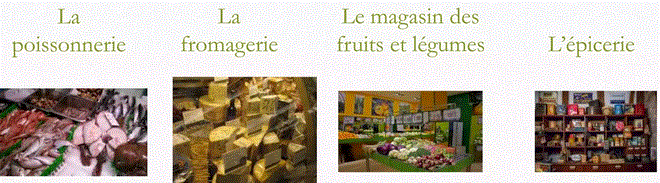 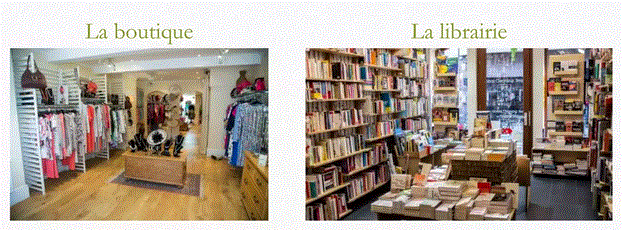 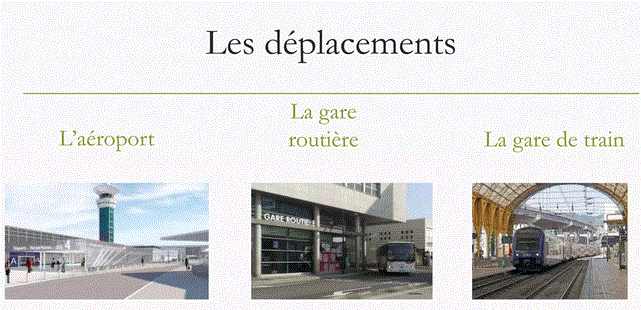 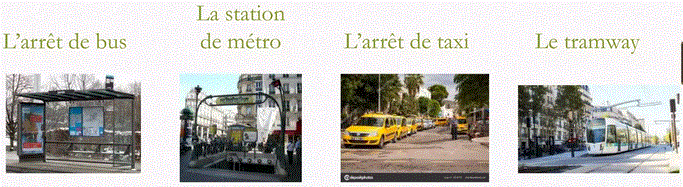 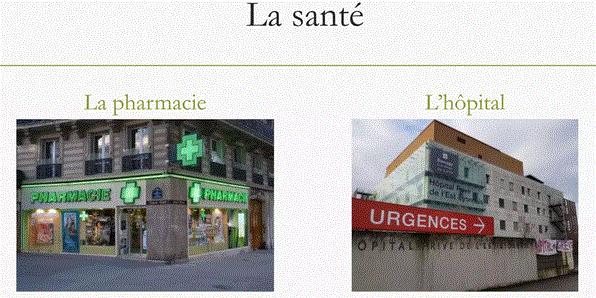 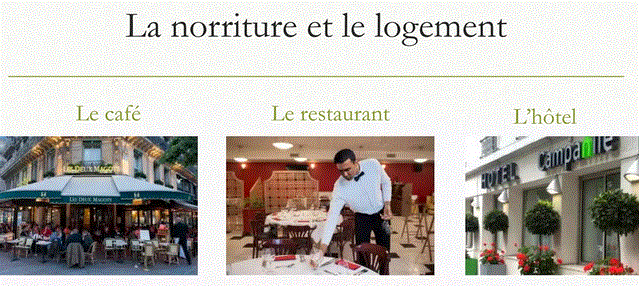 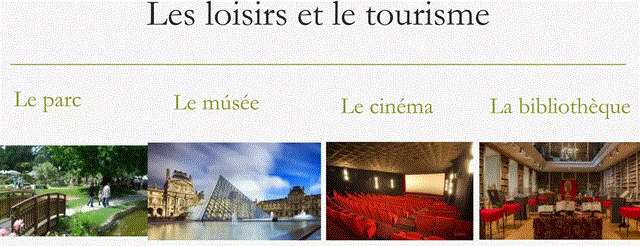 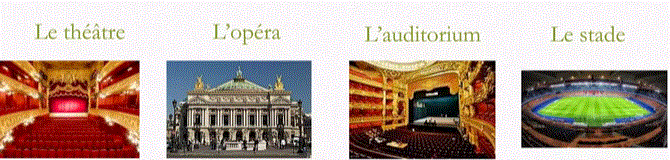 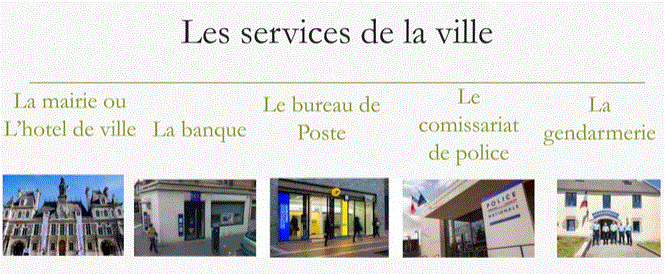 Où vas-tu pour acheter
Un paquet de pâtes
Des gâteaux
Du pain
De la viande
Des livres
Des médicaments
(f)
Demander des indications 
Excusez-moi, vous pouvez m’aider?
Pardon, je suis perdu…
Vous pouvez me dire où se trouve….
Pardon, je cherche…
Donner des indications 
Allez tout droit
Tournez à droite / à gauche
Prenez la première rue à droite
Tournez à gauche
Traversez le parc
Continuez jusqu’à la place
Descendez à la station …
Pour venir chez moi, c’est facile. Prenez le bus 102 et descendez à la station Merlin. Allez jusqu’à la place Benaki. Traversez la place. Prenez la première rue à gauche, puis tournez dans la deuxième rue à droite. C’est la rue Alamanas. J’habite au numéro 13. En face, il y a une pâtisserie.
Les moyens de transport
On dit: 
Je voyage en voiture, en avion, en bateau, en train, en bus…
Mais :
À pied, à vélo, à moto, à cheval…
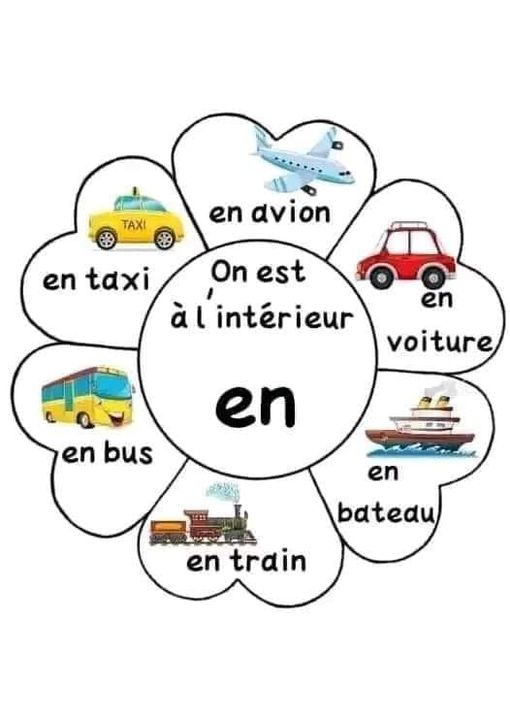 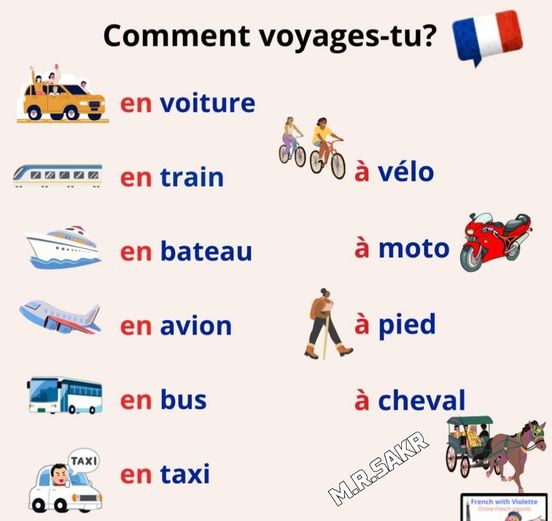 Quel moyen de transport? (f)
On va à Hydra ………seulement. 
J’habite en face du collège, donc je vais à l’école ……..
Vous pouvez allez à Crète …… ou ……..
On peut aller à Salonique ……, ……, …….
Vous n’avez pas de voiture? Dans Athènes vous voyagez ……
Pour décrire mon quartier
J’habite un grand/petit quartier.
 C’est un quartier agréable/ vivant/ tranquille/ bruyant/ joli….
Dans mon quartier il y a une place, un supermarché…  mais il n’y a pas de métro, de cinéma ….
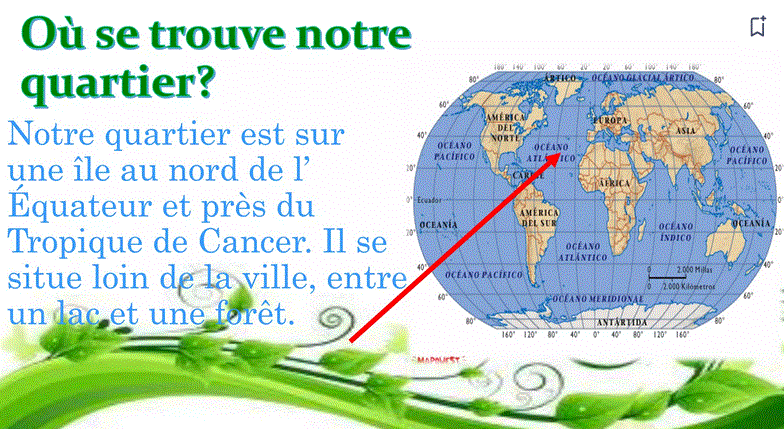 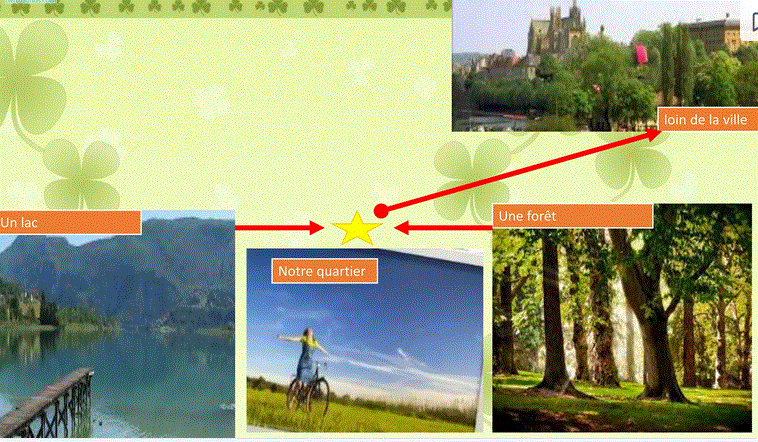 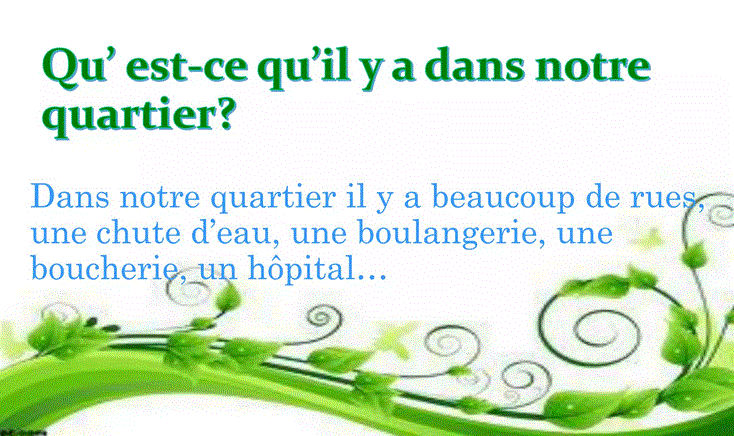 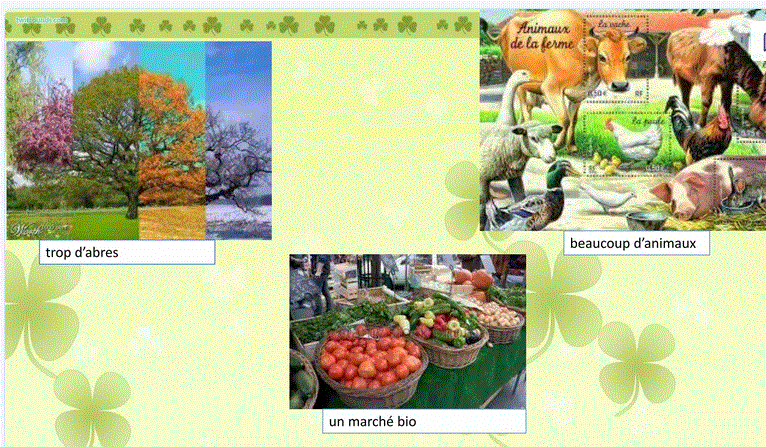 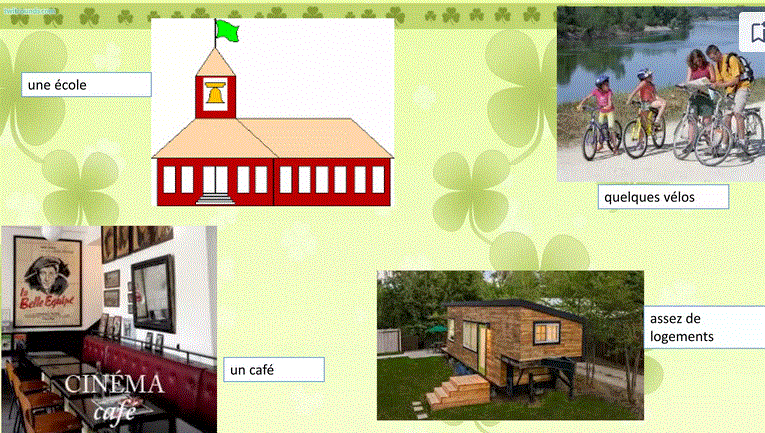 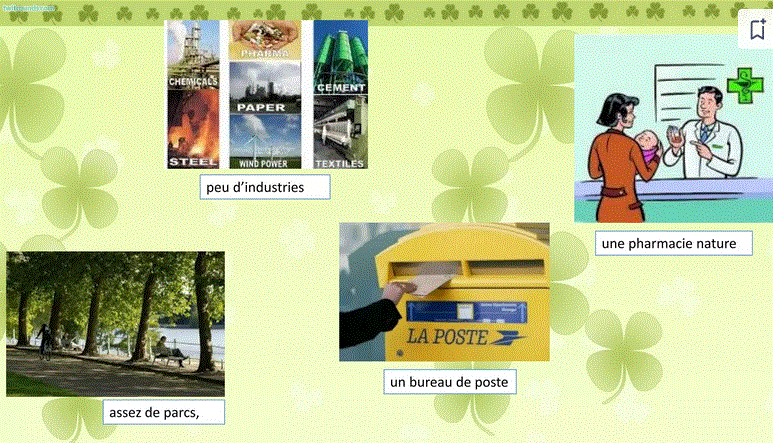 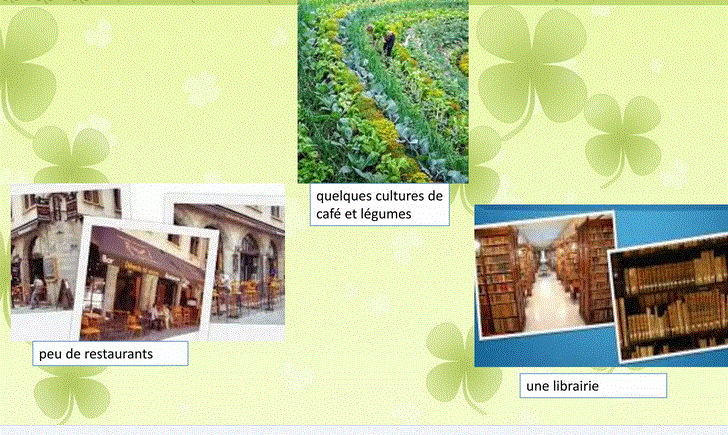 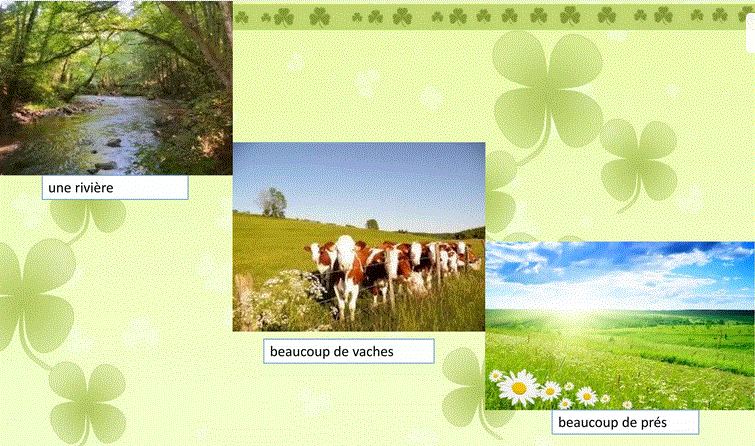 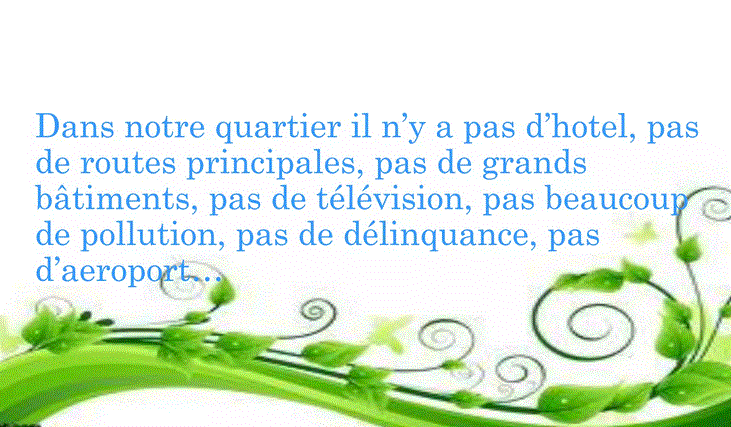 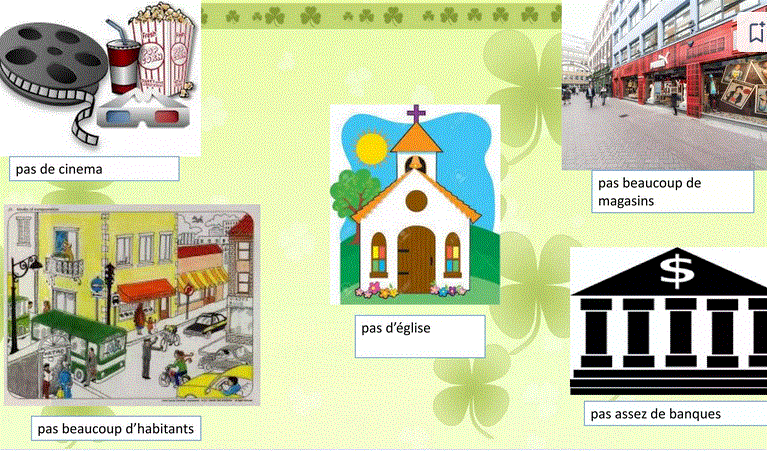 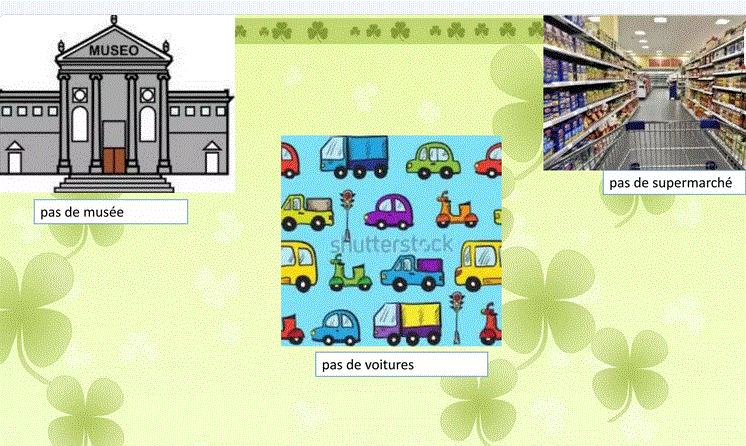 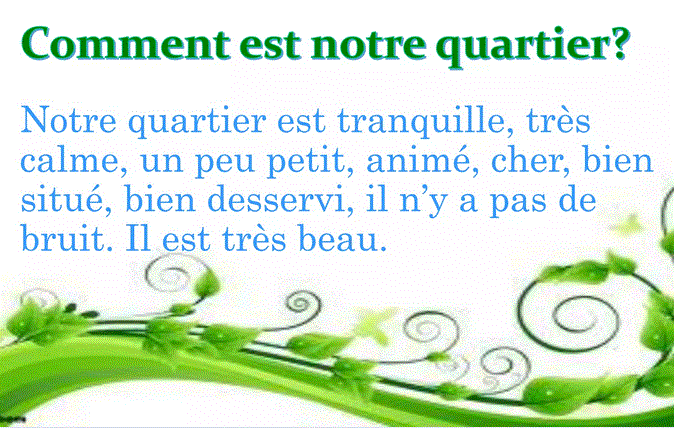 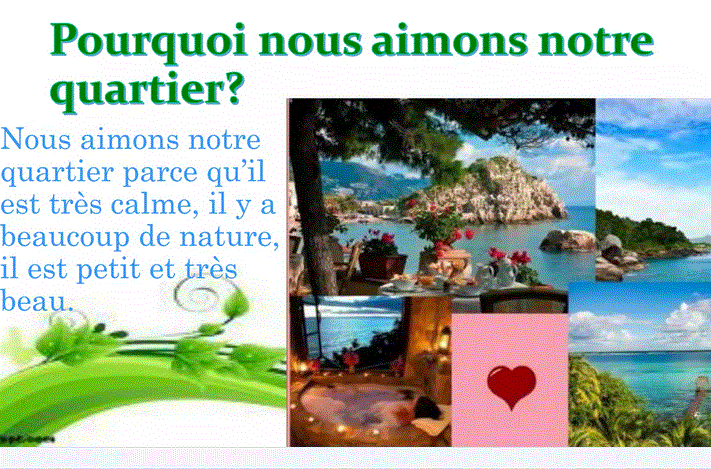